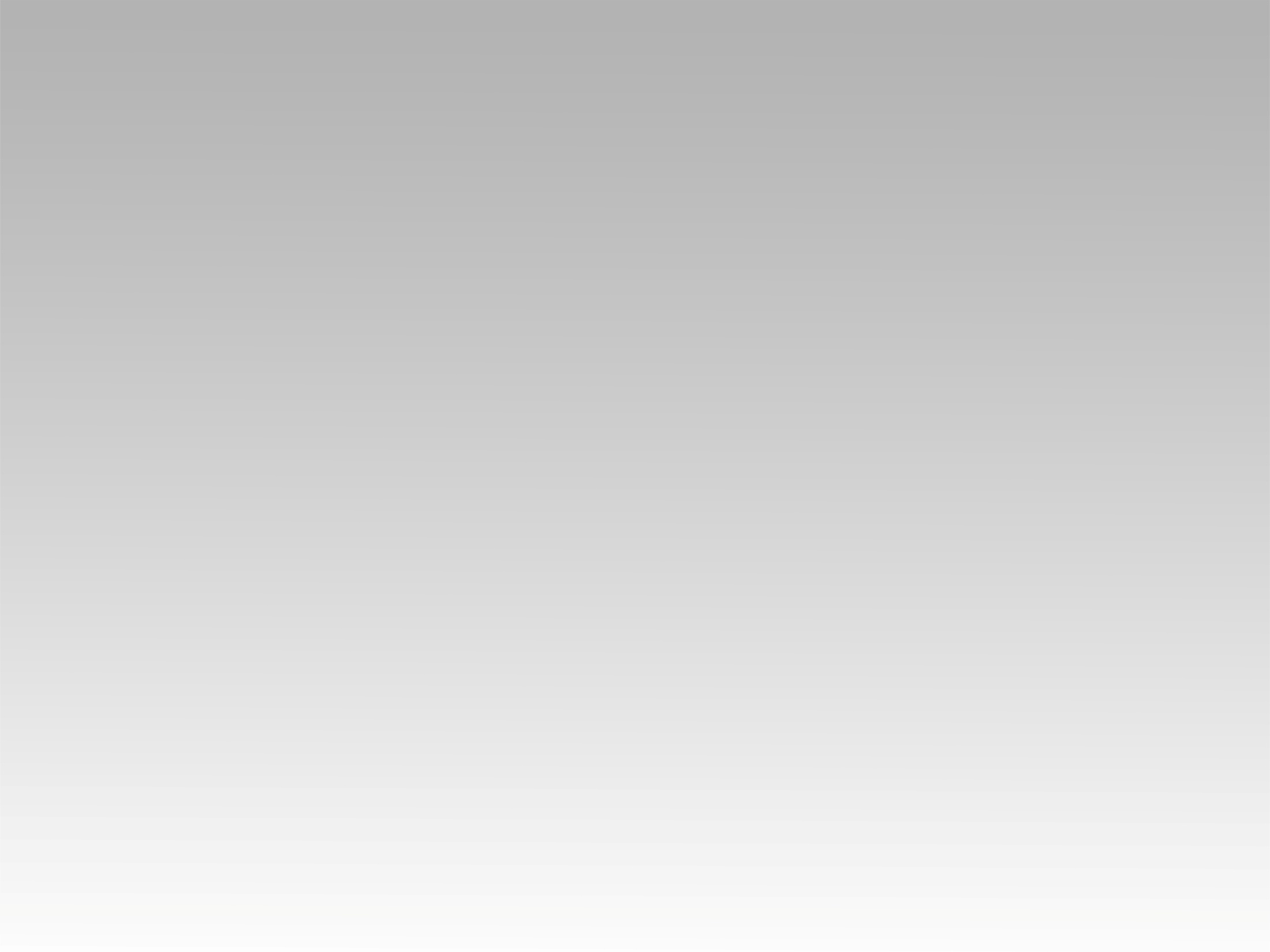 تـرنيــمة
هللويا هللويا الرب آت منتصراً
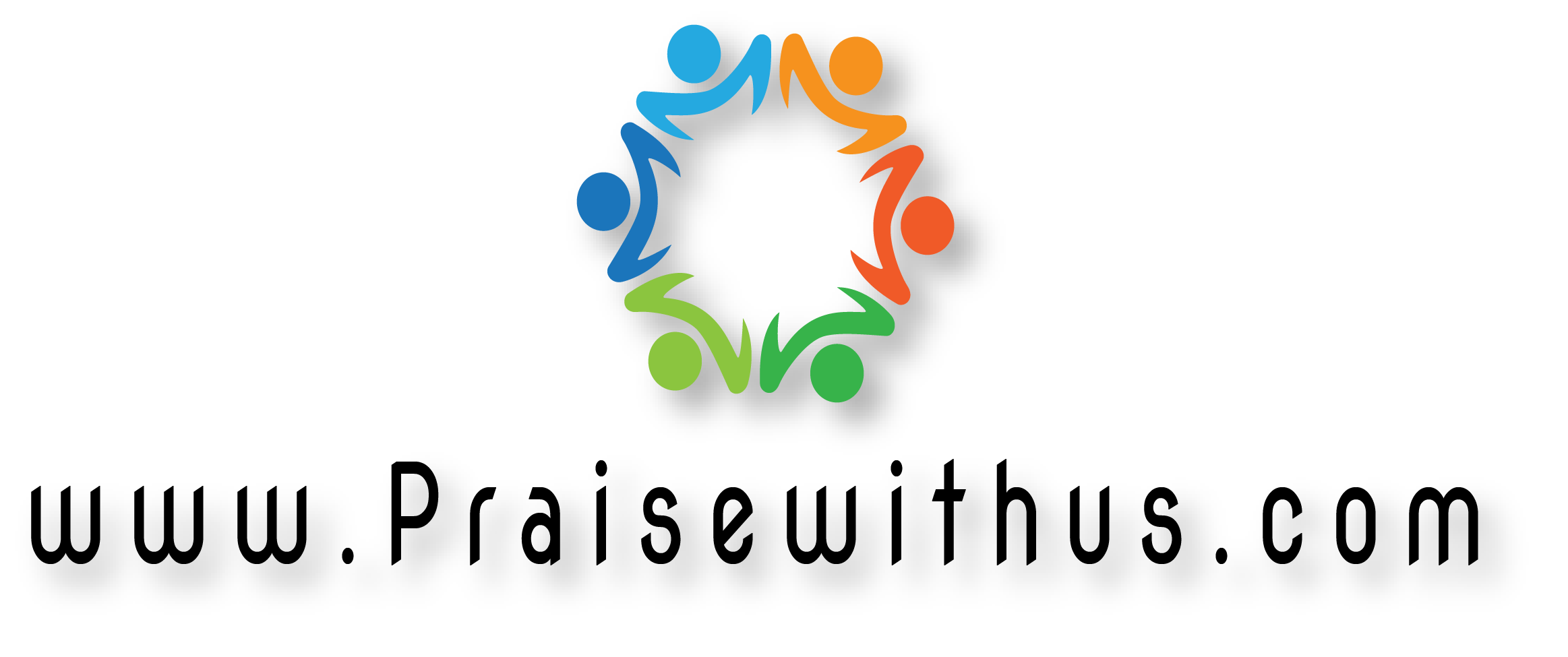 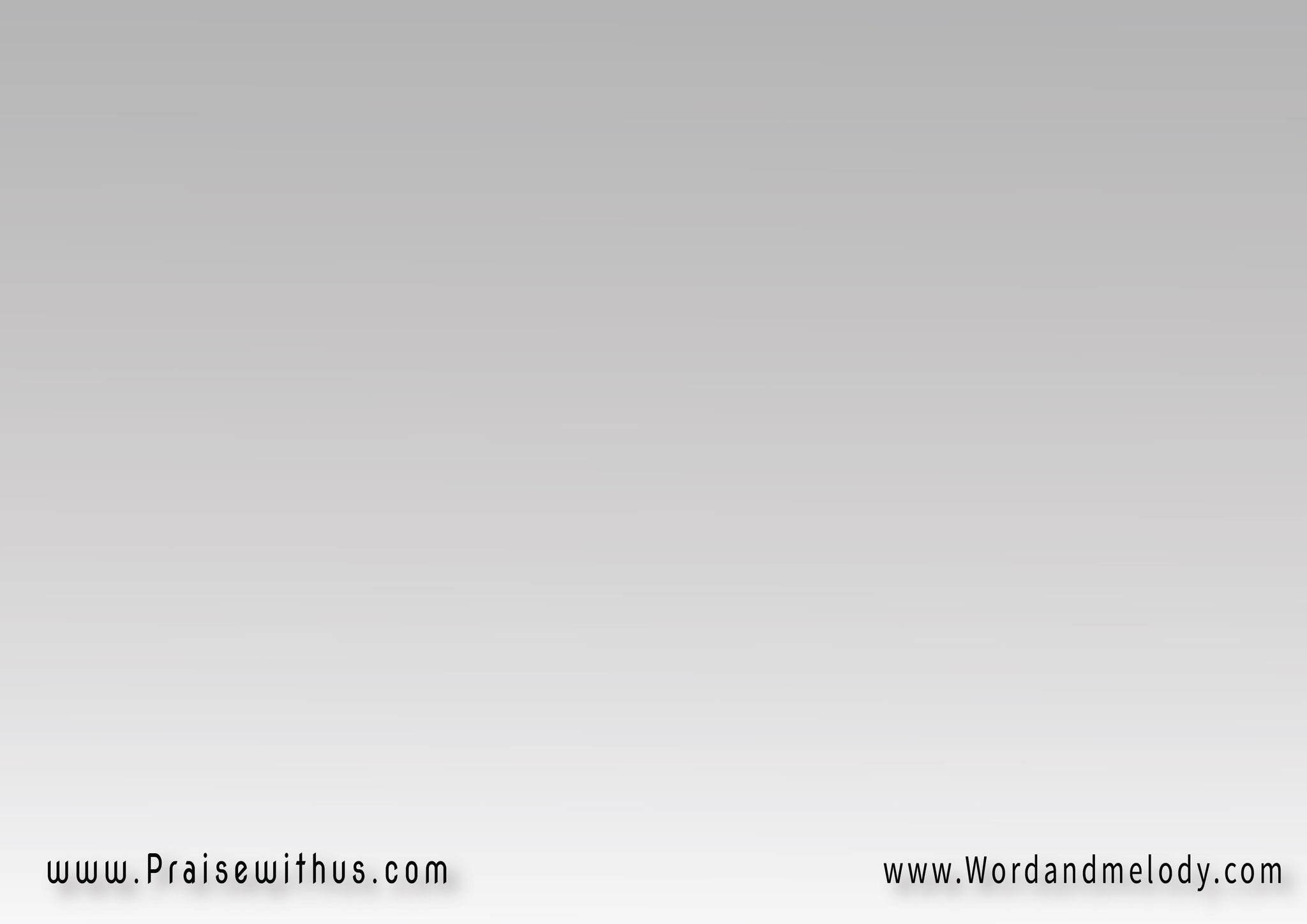 القرار:
هللويا هللويا هللويا هللويا
هللويا هللويا هللويا هللويا
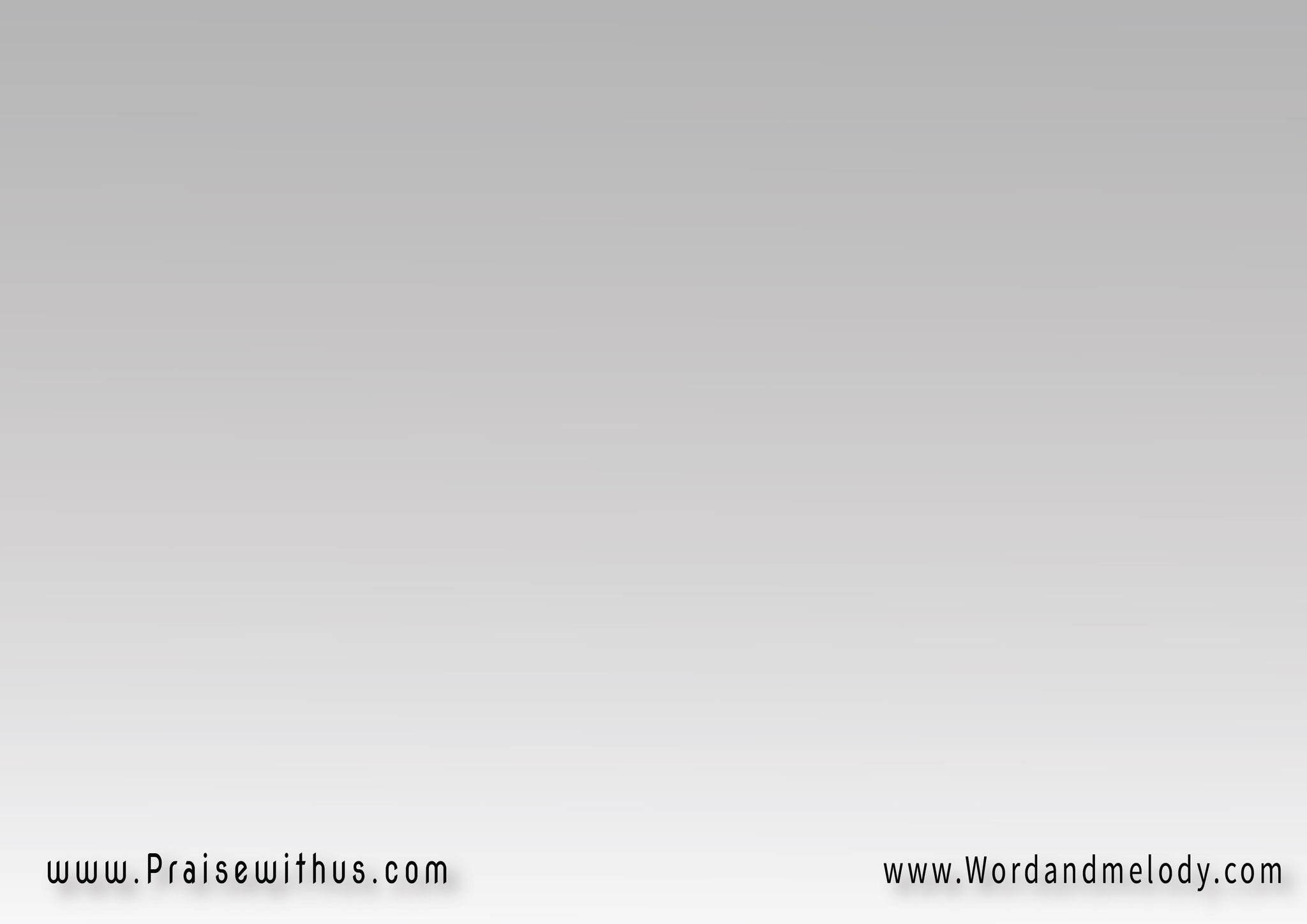 1-
الرب آتٍ منتصرا على قوات الشر
قال أنا آتي سريعا و أجرتي معي
ليجازي كل واحد عن أعماله
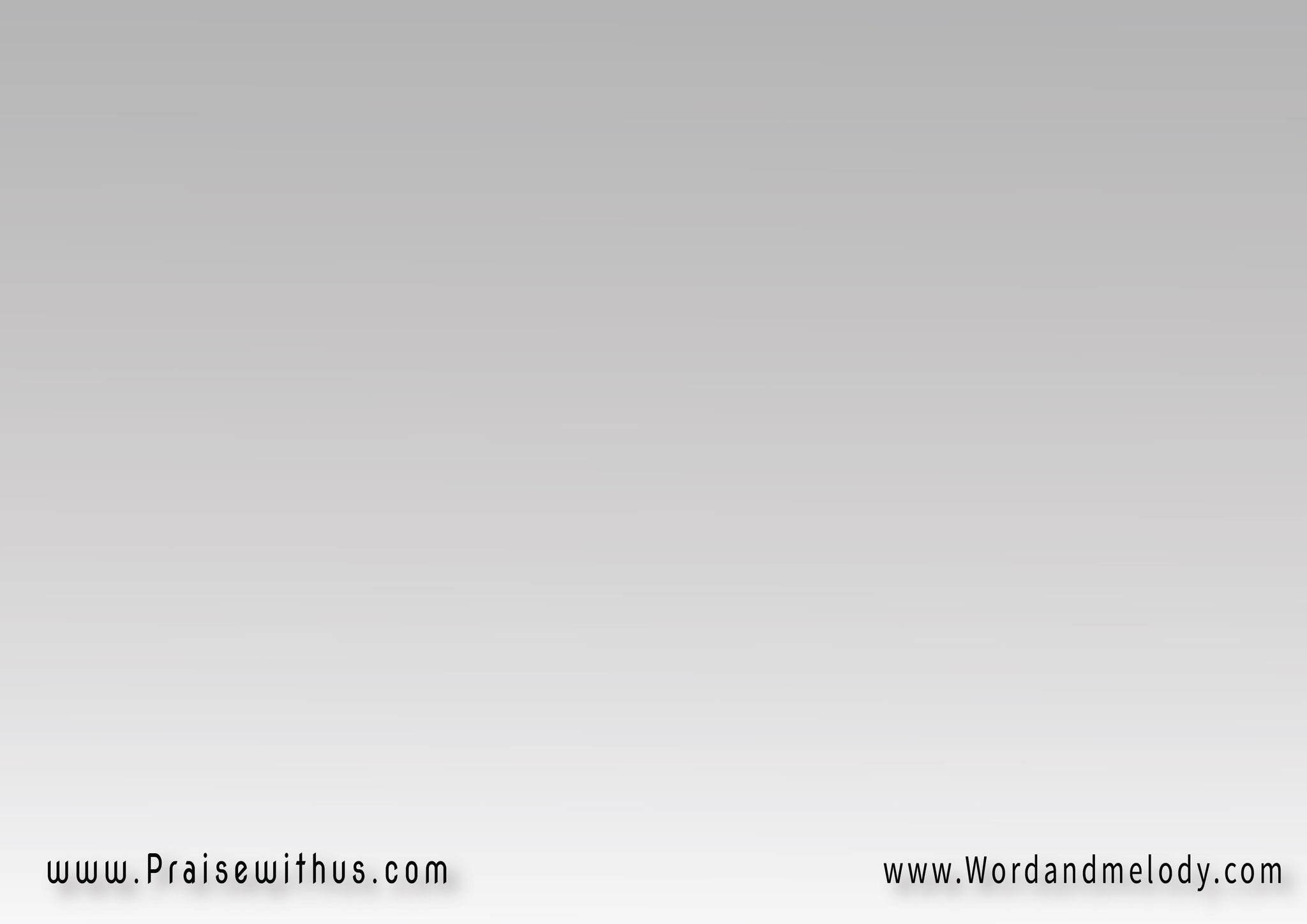 القرار:
هللويا هللويا هللويا هللويا
هللويا هللويا هللويا هللويا
2-
أنا آتي سريعا طوبى لمن
يحفظ أقوالي و يعمل بها
سأدخله إلى بيت أبي
ليعيش معي إلى الأبد
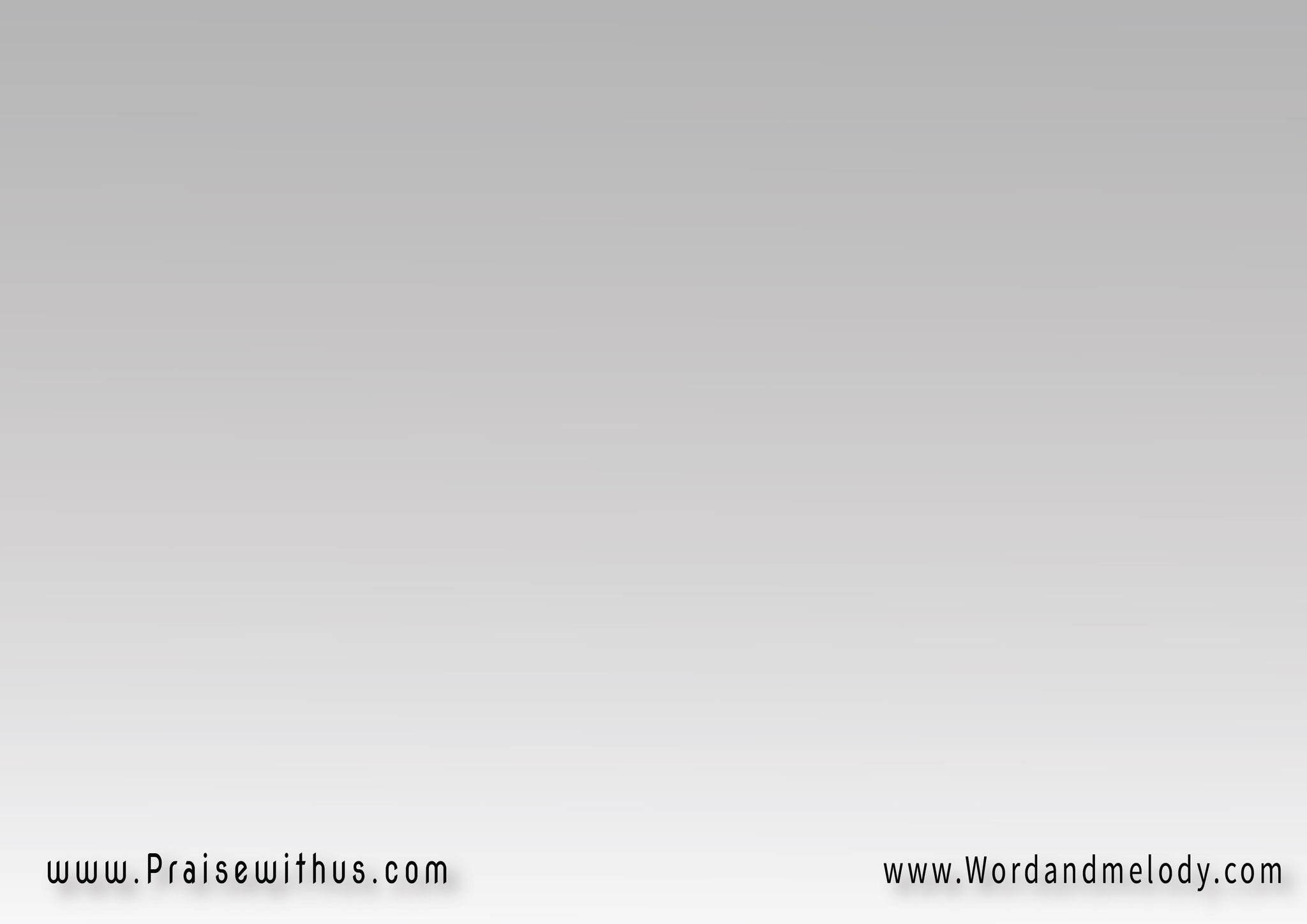 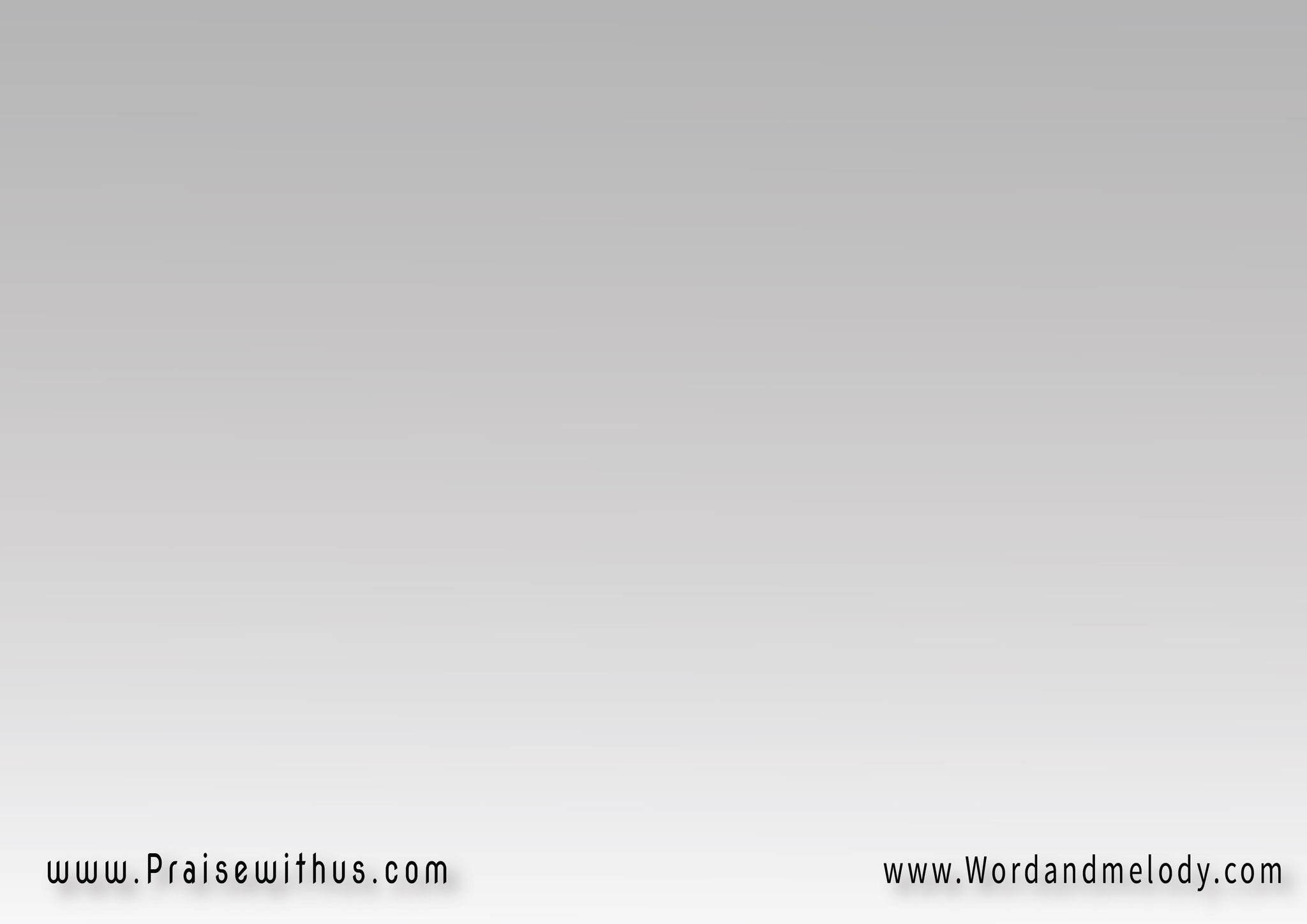 القرار:
هللويا هللويا هللويا هللويا
هللويا هللويا هللويا هللويا
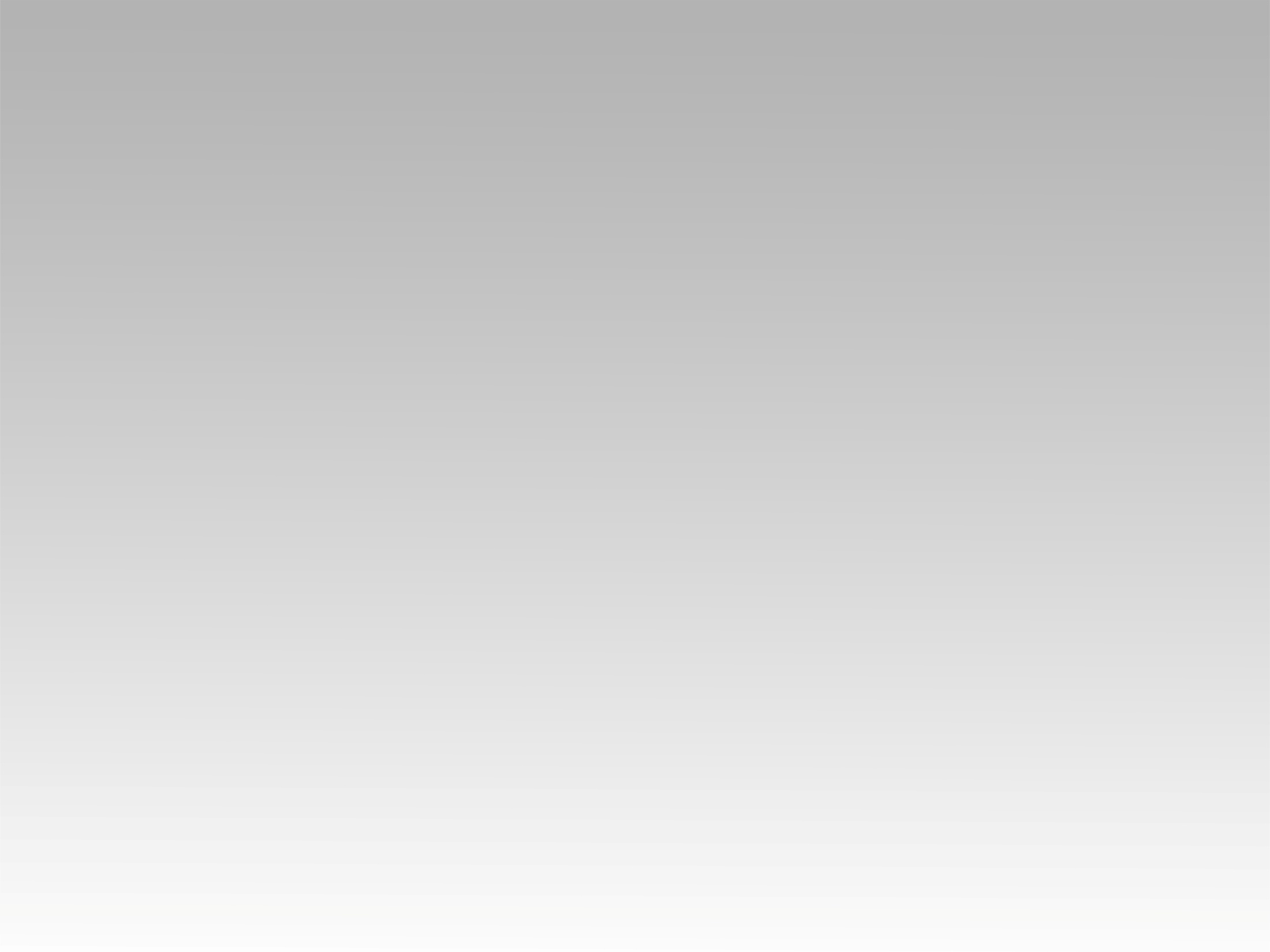 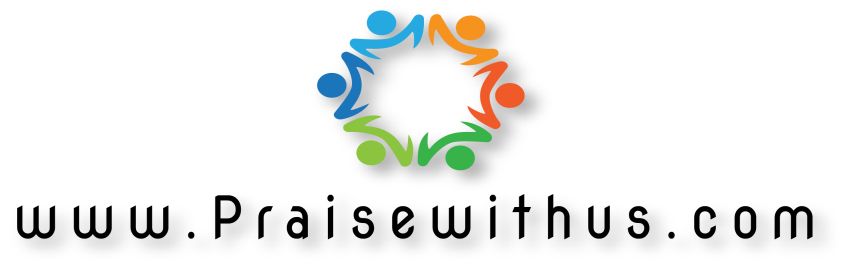